энергоаудиторская фирмаЧП «Энтальпия плюс»Тема доклада: «Пути повышения энергоэффективности теплоснабжающих предприятий»
Докладчики: 
Руководитель : Лысак Александр Васильевич
Энергоаудитор: Бердышев Николай Юрьевич
Энергоаудитор: Егунов Григорий Николаевич
Свидетельство на право проведения энергетического аудита
Тарифы на оплату энергоресурсов и воды.
Структура распределения затрат по котельной мкр. «Г» г.Енакиево за 2012г.
Распределение затрат котельной мкр. «Г» на ТЭР и воду за 2012г.
Сравнение фактического КПД котла с данными режимных карт
Рабочая схема котельной
Эффективность отпуска тепловой энергии
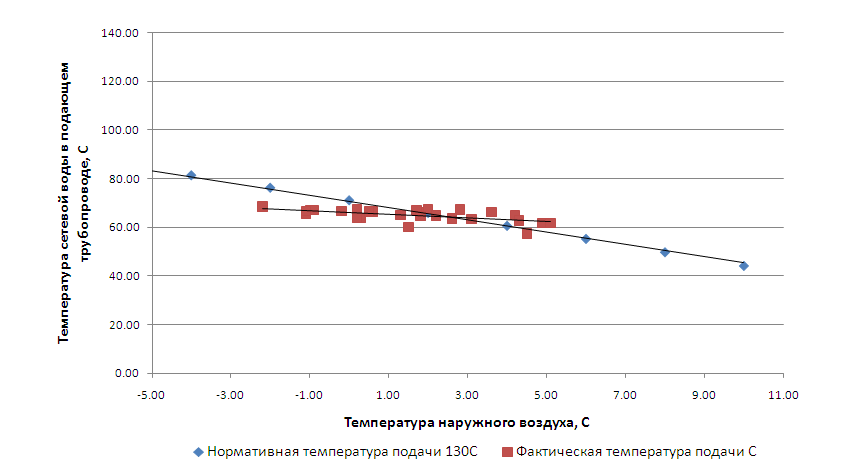 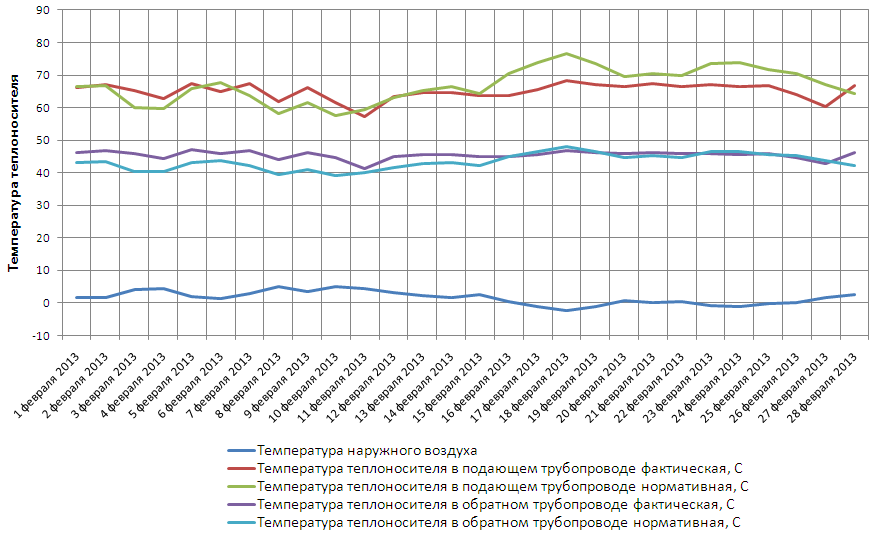 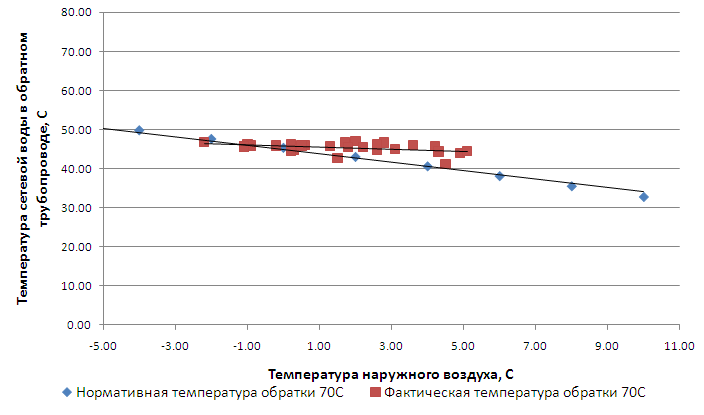 Показатели работы системы теплоснабжения за 2012 год
Схема расположения приборов учёта
Регрессионный анализ
Расчет тепловых потерь в наружных тепловых сетей
Пути повышения энергоэффективности теплоснабжающей организации на основе энергоаудита
СПАСИБО ЗА ВНИМАНИЕ